Measure Calculation ToolDemonstration
Draft Content – Work in Progress
Agenda
Background
Use Case Overview
Solution Overview
Implementation Overview
Demonstration
Discussion
Background
Discuss background and project
Use Case Overview
Validation and certification
Validate that the integrated Measure Calculation Tool can correctly produce expected results when running the provider reporting for the certification test data set
Reporting Submission
Gather relevant data for the measure being reported from the provider system(s)
Validate data is available and conforms to expected profiles for the measure being reported
Calculate measure score
Submit relevant data and measure calculation
Validation and Certification
Validation of the Measure Calculation Tool
Validate the prototype implementation against a known data set with a reference implementation server that provides known behavior
Ensures the Measure Calculation Tool validates and calculates correctly given a known test data set
Validation of provider data and environment
Validate the integration of the Measure Calculation Tool in a provider’s site performs as expected
Ensures the Measure Calculation Tool is implemented correctly and that the provider’s site system supports the expected endpoint behavior to correctly calculate measures
NOTE: This validation is performed with the data elements that are present in the prototype demonstration measure. Full validation would require additional test data development and testing
Reporting Submission
Terminology Service
Knowledge Repository
Provider Site System
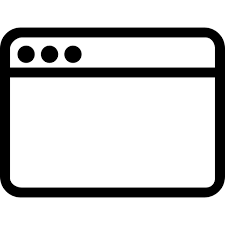 Measure Calculation Tool
Reporting Client
Provider Site System
Receiving System
Solution Overview
Review the MCT IG – Provides
Technical documentation
Conformance requirements
Testing/validation content
Implementation guidance
User guidance
Review the MCT
Service that combines available open source components into a single, easily deployable package that supports reporting calculation and submission
Implementation Overview
Review Implementation guidance and steps
Deployment
Configuration
Validation/Certification
Demonstration
Implementation
Demonstrate configuration steps (briefly show configuration of CCN, Receving System Endpoint and Provider/Site configuration
Reporting Submission
Use the Reporting Client to demonstrate submission
Select Organization (display Facilities)
Select Measure
Select Reporting Period
Gather Data
View Validation Feedback and Calculation Result
Submit to Receiving System
Discussion/Q&A